Chapter 3
Patient Assessment
Assessing the Emergency Scene
Evaluate the scene for hazards.
Check for causes of the patient’s condition.
Gain control of the situation.
Determine the need for additional resources.
Assessing the Patient
Take standard precautions.
Use the primary assessment format to identify immediate life threats.
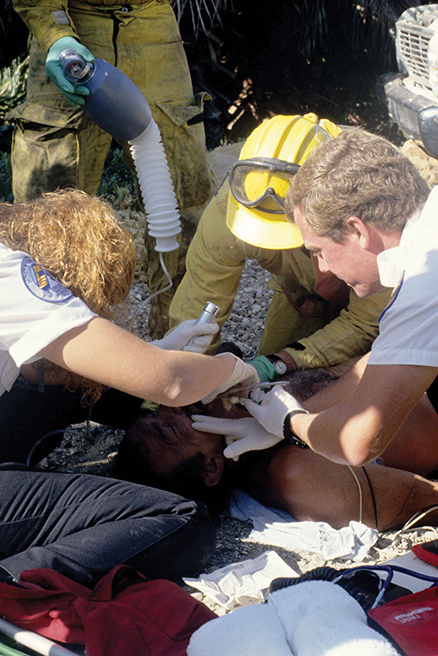 © Keith D. Cullom/www.fire-image.com.
Assessing Responsiveness
If the patient is unresponsive
Call for help and proceed with your assessment
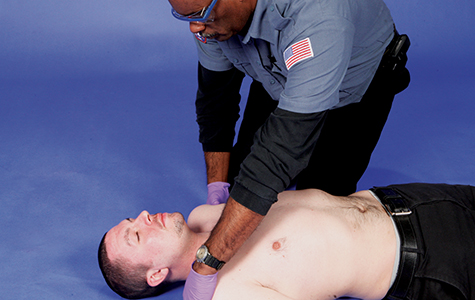 © Jones & Bartlett Learning. Courtesy of MIEMSS.
Assessing Breathing and Circulation (1 of 2)
If the patient is unresponsive, simultaneously check for signs of breathing and for a pulse.
Take no longer than 10 seconds.
Check for breathing by looking at the patient’s chest and observing for visible movement.
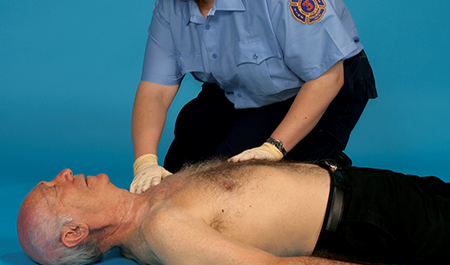 © Jones & Bartlett Learning. Courtesy of MIEMSS.
Assessing Breathing and Circulation (2 of 2)
Assess pulse in an unresponsive patient who is not breathing:
Carotid pulse for adults and children
Brachial pulse for infants
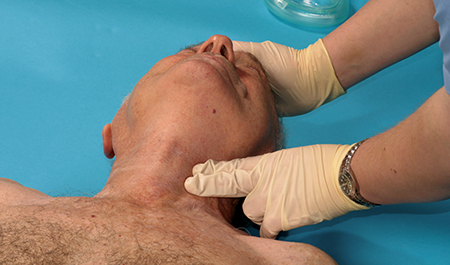 © Jones & Bartlett Learning. Courtesy of MIEMSS.
Recovery Position
If the patient is unresponsive; breathing adequately; and not suspected of having injury to the spine, hips, or pelvis:
Place the patient in the recovery position.
Monitor the patient’s condition.
Wait for help to arrive.
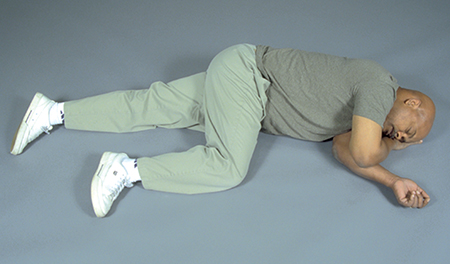 © Jones & Bartlett Learning. Courtesy of MIEMSS.
Patients in Respiratory Arrest (1 of 2)
Patient:
Is not breathing (or has only agonal gasps)
Has a pulse
Is not suspected of having a spinal injury
Open the airway.
Use the head tilt-chin lift maneuver.
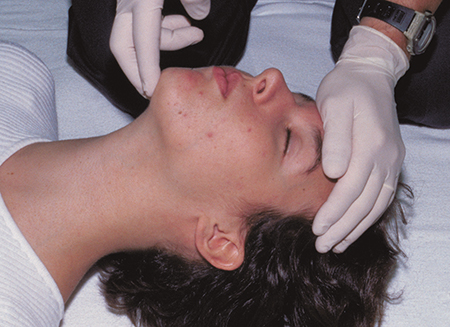 © Jones & Bartlett Learning. Courtesy of MIEMSS.
Patients in Respiratory Arrest (2 of 2)
If a spinal injury is suspected, use the jaw-thrust maneuver to open the airway.
Carefully use the head tilt-chin lift maneuver if this is unsuccessful.
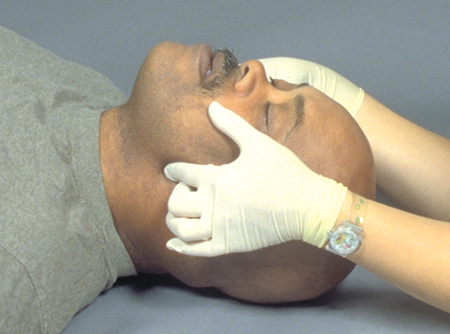 © Jones & Bartlett Learning. Courtesy of MIEMSS.
Patients in Cardiopulmonary Arrest
If the patient is not breathing (or has only agonal gasps) and does not have a pulse:
Perform 30 chest compressions.
Open the airway.
Give 2 rescue breaths.
Repeat compressions and rescue breaths until a defibrillator is available.